HOW TO USE THIS DECK:
This deck should be customized to reflect your institution’s needs and setup within Faculty Accomplishments.
You can use this deck for basic data entry and reporting training with admins and instructors.
These slides are NOT meant to be all-inclusive of your training with your Product Consultant during your Faculty Accomplishments implementation. Rather, this deck is designed to teach instructors and admins the skills they need as end users.

IMPORTANT:

Before using this deck as a base for training your instructors and admins, YOU MUST EDIT some of these slides for specific screenshots (for example, slide 11).
You will also want to provide a link to or handout of the Essential Skills checklist.
During your presentation, you may find it helpful to demonstrate tasks in Faculty Accomplishments live.
Faculty Accomplishments: Faculty & Staff Essential Skills Training
Agenda
Introductions
Product Introduction
Campus Goals and Expectations
Essential Skills and Best Practices
Next Steps and Q&A
How do we see the bigger picture?
How do we move…
From This...
...To This
Data-led, real-time
Actionable analytics and insights
Unified data shared across integrated systems
Industry standards
Intuitive, easy-to-use solutions that support processes
Paper-based, out-of-date
Complex, static reports
Faculty data silos
Home-grown tools
Overextended staff lacking system knowledge
Capture faculty achievements once, use them infinitely
Faculty Accomplishments by Watermark
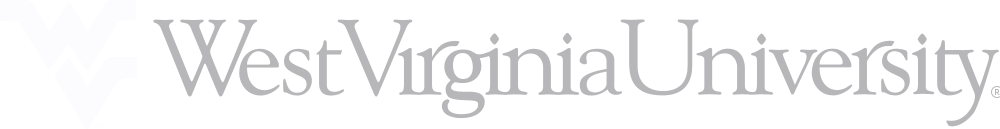 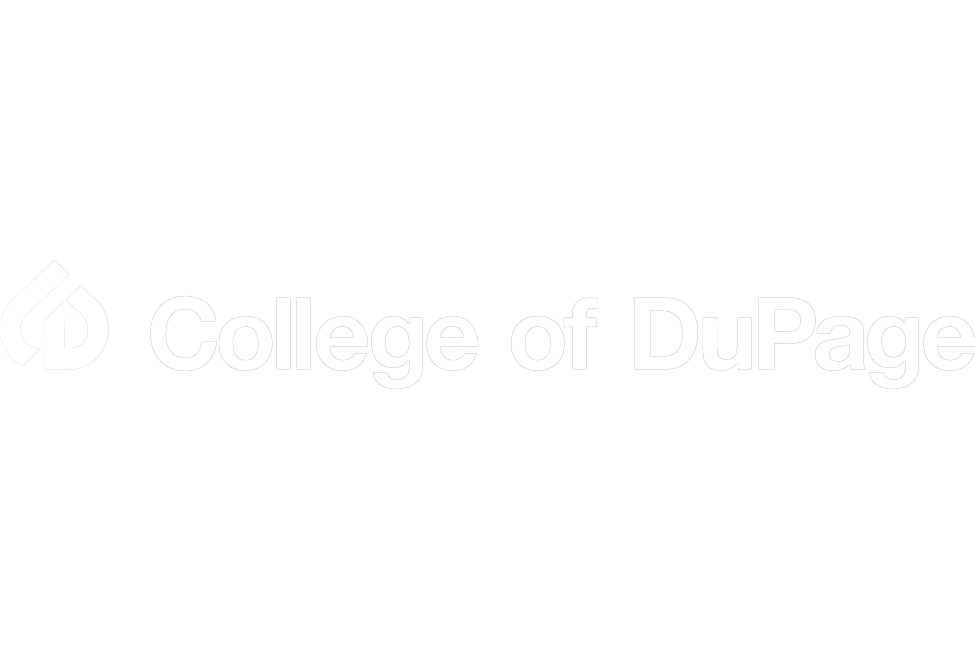 Trusted by:
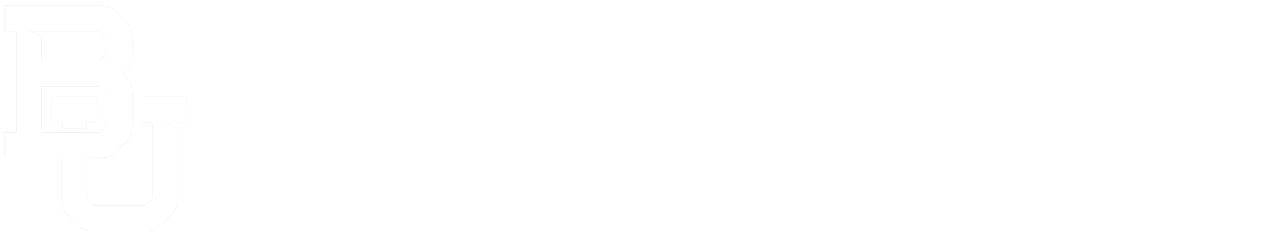 [Speaker Notes: CLIENT LOGOS: West Virginia University, Baylor University, College of DuPage

OPTIONAL SLIDE: Dive in here if Faculty Activity Reporting is a prioritized need.

Highlight faculty achievements and qualifications 
Transform the way you report on faculty achievements
Capture faculty achievements once, use them infinitely]
Faculty Accomplishments is a streamlined system for managing and reporting on faculty activity information for accreditation, annual review, promotion and tenure, and more. 

Save time and energy by ensuring that accurate data on faculty’s teaching, research publications, professional development, and service activities is always at your fingertips. 

Faculty Accomplishments by Watermark makes it easy to: 

Quickly generate reports for institutional leaders and external stakeholders 
Track teaching, research, and service activity while managing faculty workloads 
Create customized CVs for faculty from every discipline 
Import data from existing campus systems, including information on courses taught and grants 
Publish up-to-date faculty profiles on your campus website
Faculty Accomplishments by Watermark
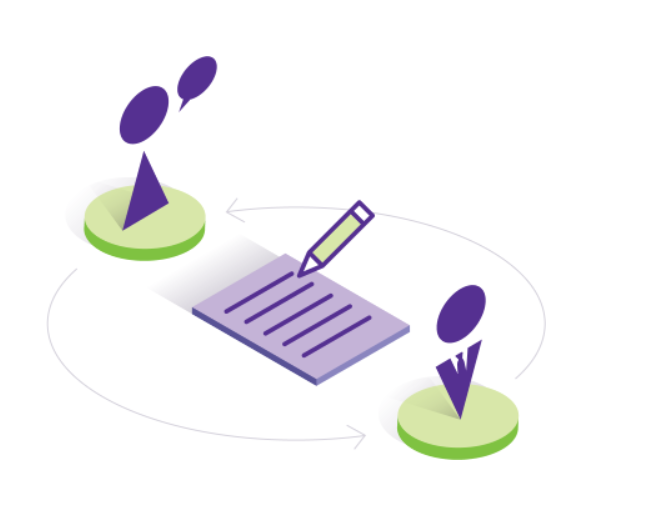 Campus Goals and Expectations
Future Faculty Accomplishments Campus Vision
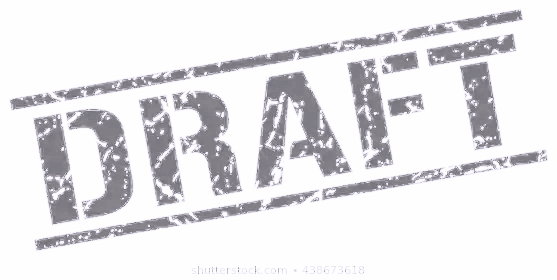 [Speaker Notes: Please insert a slide with your campus goals if you would like to explicitly outline your goals with your End Users.]
Campus Expectations of Faculty
INSERT YOUR CAMPUS EXPECTATIONS HERE

Example:
Faculty are expected to log into Faculty Accomplishments, using the SSO link provided, to update faculty credentials at least once yearly, prior to xx/xx/xxxx.
[Speaker Notes: Please provide your expectations for your End Users.  We’ve provided a few examples for you.]
Essential Skills and Best Practices
[Speaker Notes: CSM Leads]
Logging into Faculty Accomplishments is Easy!
NOTE TO SYSTEM ADMIN:  

PLACE SCREENSHOT OF YOUR Single Sign-On View for FACULTY & STAFF HERE.








NOTE: If you want to show your local login screen and URL, you can include that here.
Tips and Reminders for Logging In
If you enabled Single Sign-On (SSO) for Faculty Accomplishments: 
Use the SSO link provided by Watermark. 
ADMIN - Add additional instructions here to clarify where link is located

You must be logged into Faculty Accomplishments to access the Resource Center.
NOTE: The Resource Center is only available to Faculty Accomplishments Administrators.
Navigation Bar
The navigation bar displays at least two main utilities: Activities and Reports. You may have other utilities if your Faculty Accomplishments Administrator has given you the appropriate security role.
Activities: Add or update information about your activities and accomplishments.
Reports: Run reports that have been custom-built for your campus or create your own reports.
Help: The question mark icon allows you to submit questions, send suggested improvements for the system, or report system errors.
Notifications: The bell icon shows you notifications and messages from Faculty Accomplishments, including real-time information on new features and capabilities, as well as important system events like scheduled maintenance.
[Speaker Notes: Note for System Admin:  You may want to show these options live]
Activities Screen
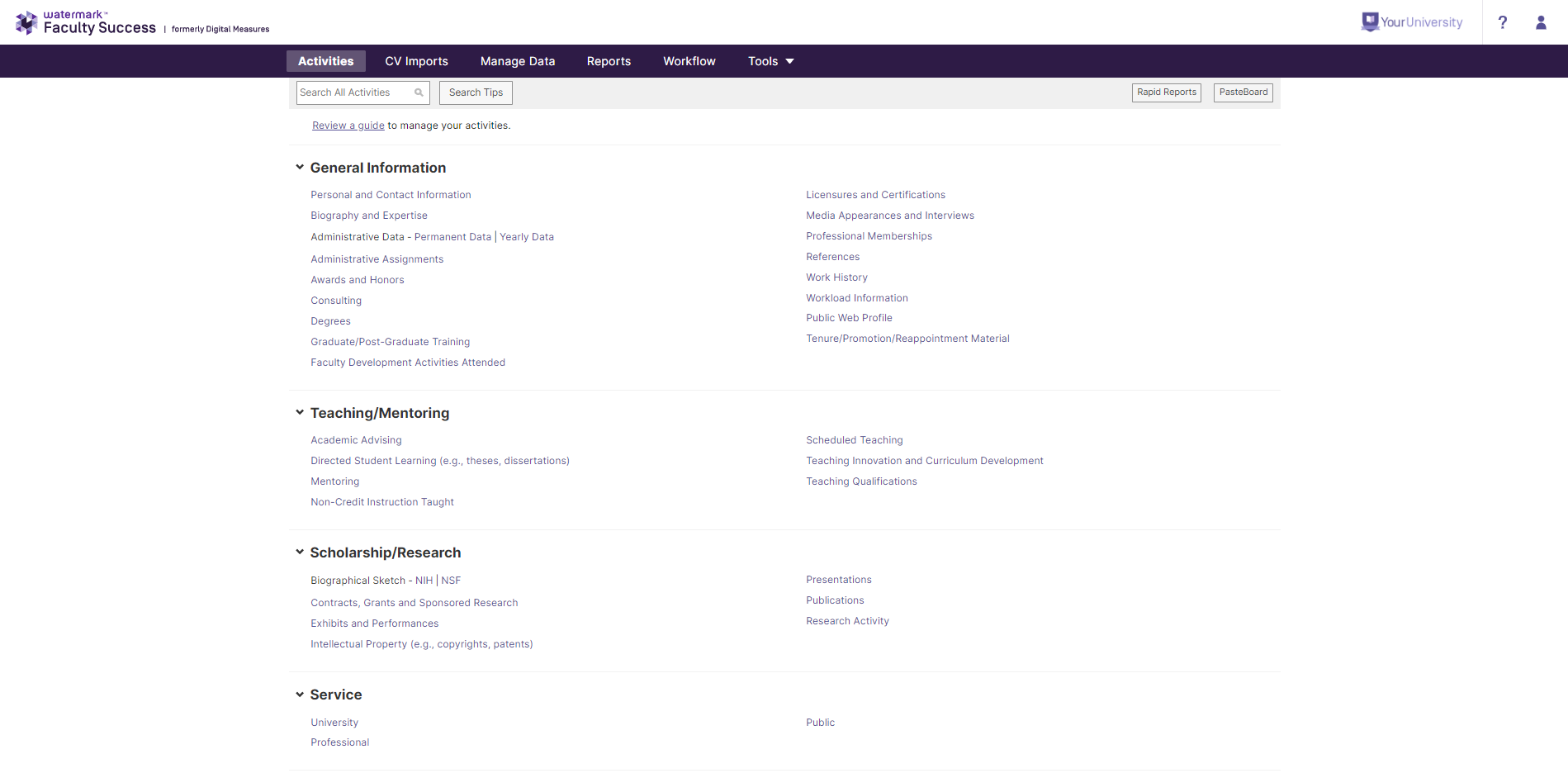 [Speaker Notes: Note for System Admin:  You may want to show the Activities Screen live and discuss what has been entered for faculty and what expectations are in place for them]
Activities Overview
We recommend you take a few minutes to familiarize yourself with the screens available (for example, Administrative Data, Career Information, etc.).

To access a screen, simply click the screen name.  The resulting summary screen displays records that are stored for that screen. There are several actions you can take from the resulting screen (not all of these actions will be available):

To add a new record, click Add New Item.
To import items in bulk, click Import Items (available only on the Intellectual Contributions screen).
To edit or view a record, click anywhere in the record row on the summary screen.
Note: Your Faculty Accomplishments Administrator may have added records to the system for you. These records can be viewed, and in most cases, edited. However, some fields may have access restrictions and therefore cannot be edited.  If revisions are needed to restricted records, contact your Faculty Accomplishments Administrator using the Help link.
[Speaker Notes: System Admin - you may want to consider creating a slide for each bullet point and demonstrating how to complete each action; Screenshots from your Faculty Accomplishments system may be helpful here.]
Importing Data
There are two ways for you to bring citations into Faculty Accomplishments from other databases.
Load BibTeX files into Faculty Accomplishments example, EndNote, Google Scholar, Mendeley, RefWorks, HeinOnline, or Zotero). For more information on BibTeX Imports, please visit this page.
Import directly from Crossref and PubMed, ORCID, Scopus, and Web of Science. Visit this page for details on this feature.
Note to Administrator: Not all institutions have these integrations set up. Only include this slide if your faculty will be using these data sources.
Reports: Creating a CV
Reporting Basics and CV Customization Guide
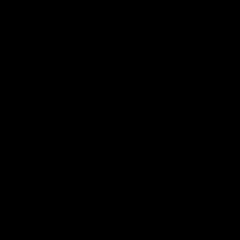 Self-Service Reports: Rapid Reports
While you are managing your activities, you may want to see how a particular change looks on a report. Rapid Reports gives you quick and easy access to the reports available in Faculty Accomplishments.
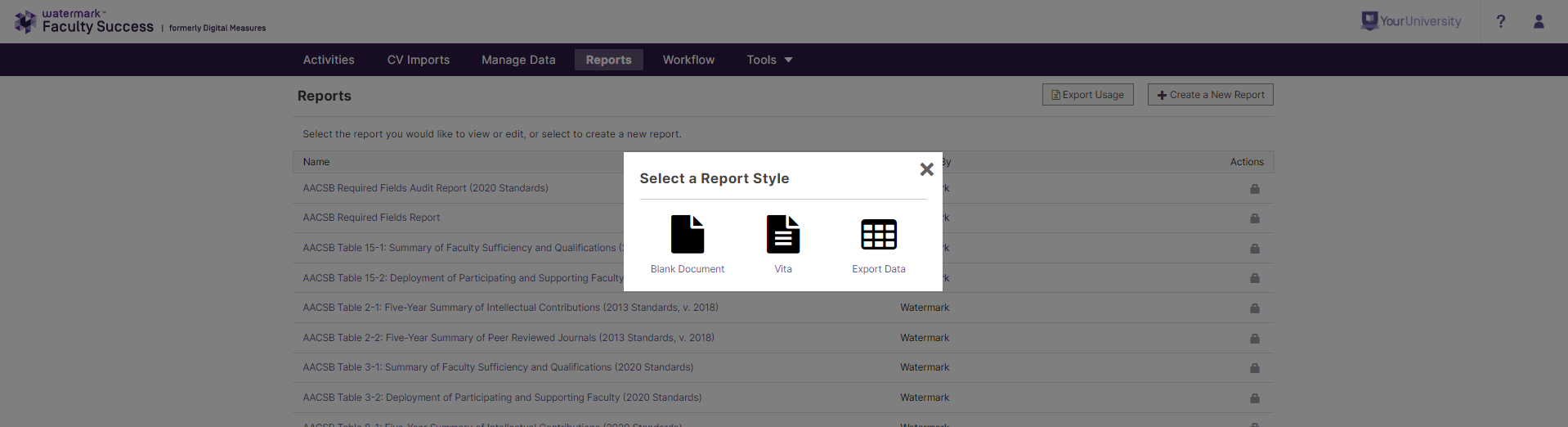 CV Import Tool
CV Import Tool Instructions
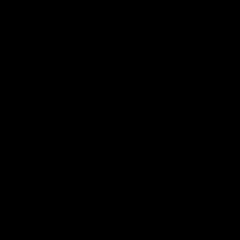 Help Tools
If you need help with the Activities Screen, click Review a Guide. 





Click ? in the top right corner of your account to access additional help resources.
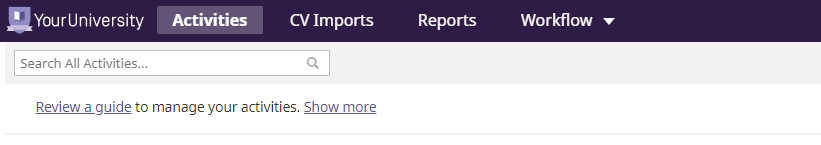 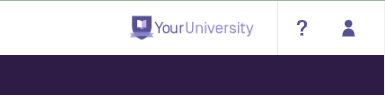